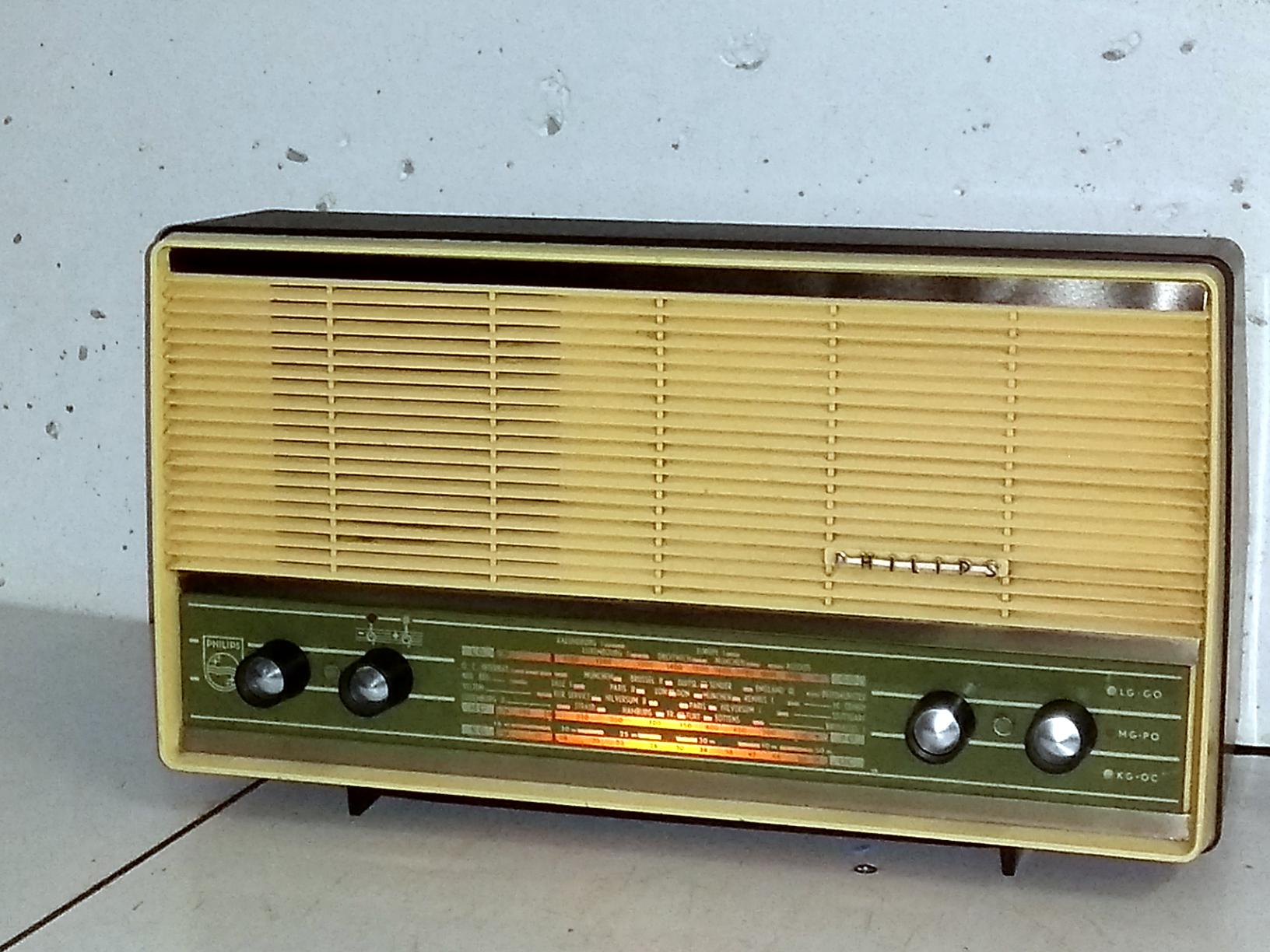 Philips B3X00U
Gerard Tel
LC-Kring 11 januari 2023 om 19.30
1
Wat gaan we doen
Overzicht, U-tje, Typenummer
Schemadetails
Voeding
RF-Deel
LF-deel
Opknaptips
Conclusies
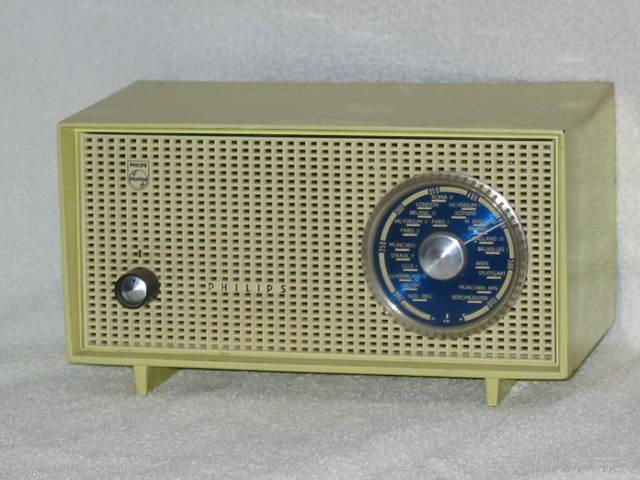 2
1. Overzicht
Wat is een U-tje
Philips Typenummers, andere late U-tjes
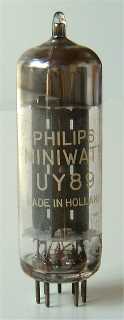 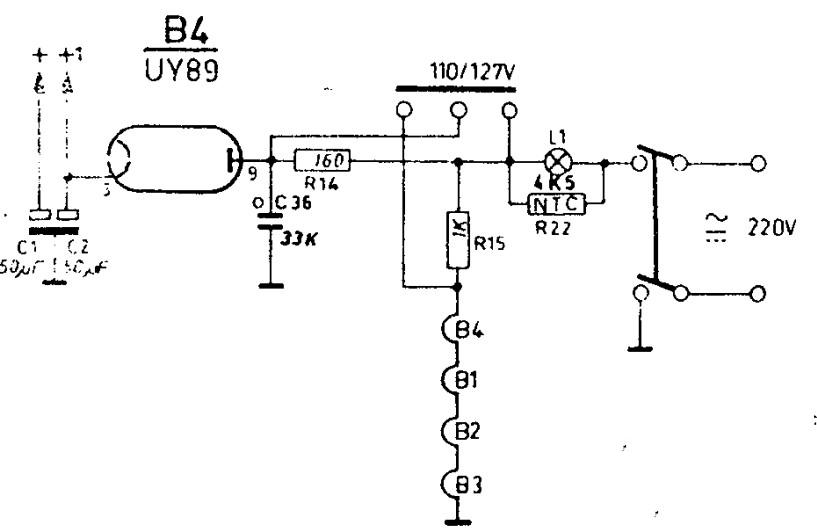 3
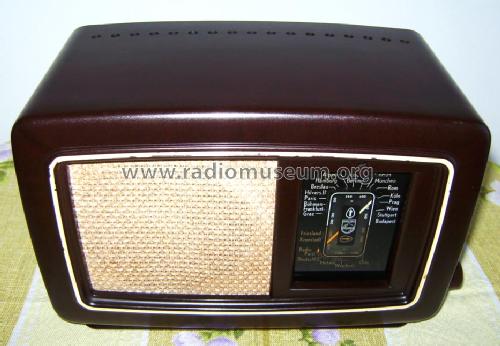 U-toestellen
Een U-toestel is een radio met U-buizen
Vroege: 1941 – 48, Loctal (U*21)
Midden: 1948 – 56, Rimlock (U*41)
Late: 1957 – 64, Noval (U*81)

Geen trafo, rechtstreeks op net, serie-gloei
Voordelen
Geen voedingstrafo dus goedkoop
Kan op wissel- en gelijkstroom dus Universeel
4
Philips Typenummers (1946-66)
Letter, Cijfer, Letter, Cijfers, Letters, Suffix
Soort toestel: B = Tafel, L = Portable, F = radiogram
Luxe klasse 1 – 9
Land: X = Benelux, D = Duitsland, SF = Finland
Cijfer: Vaak laatste cijfer van modeljaar
Cijfer: Onderscheid, hoog bij tropentoestel
Voeding: A = wissel, B = Batterij, U = Universeel
Landuitvoering, Kleur, ….
Tot 1956: Eerst letters dan cijfers
5
Philips BX300U en B3X00U
Tafelradio, Klasse 3, Benelux, Jaar 19?0, Univ
Klasse 3 is ‘t hoogst voor een U-tje
5x Rimlock fl 165, 4x Noval fl 138
Constructie in 1960 veel simpeler
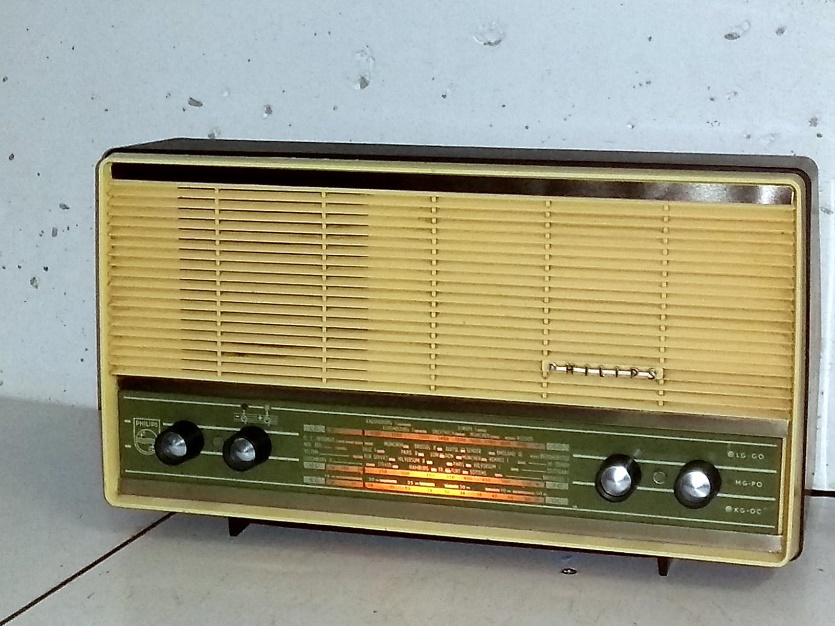 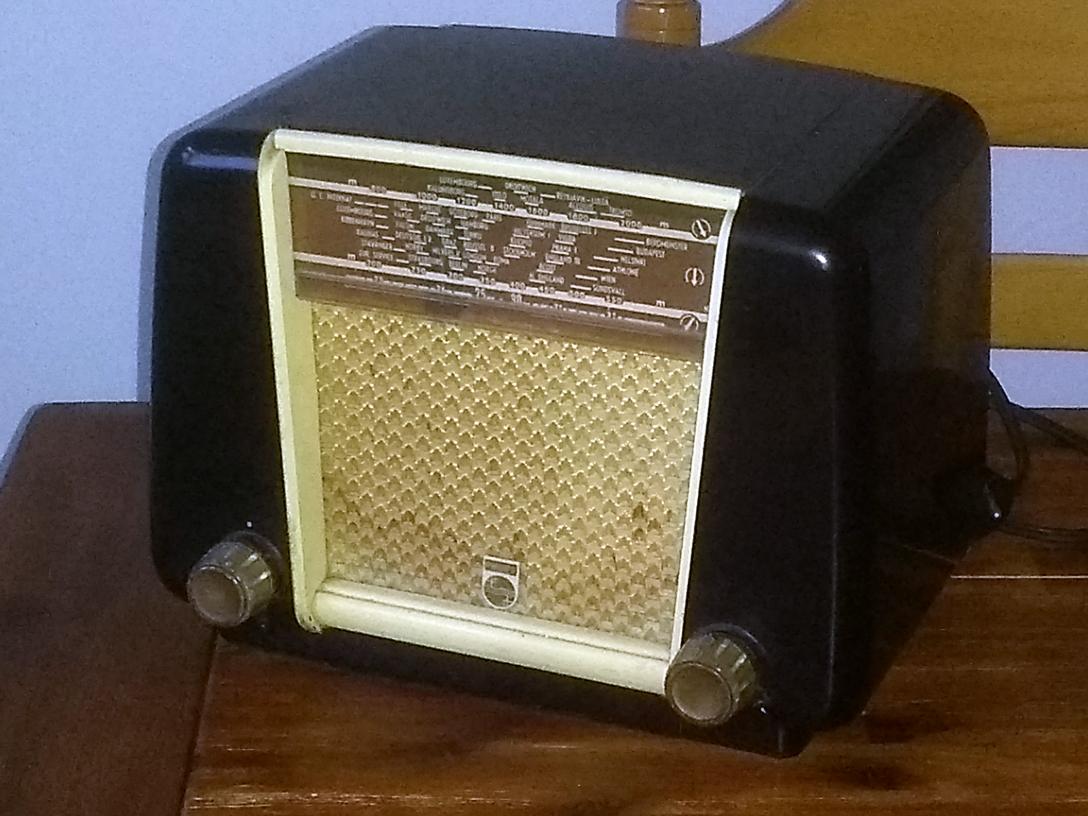 6
Andere U-tjes rond 1960
Standaarduizen UCH81, UBF80, UCL82, UY89
Simpelst: B0X15U, B0X17U, B0X19U
“Boxje”, klopt niet, is een 0!
Klasse 0: geen lichtje, alleen MG, kunststof
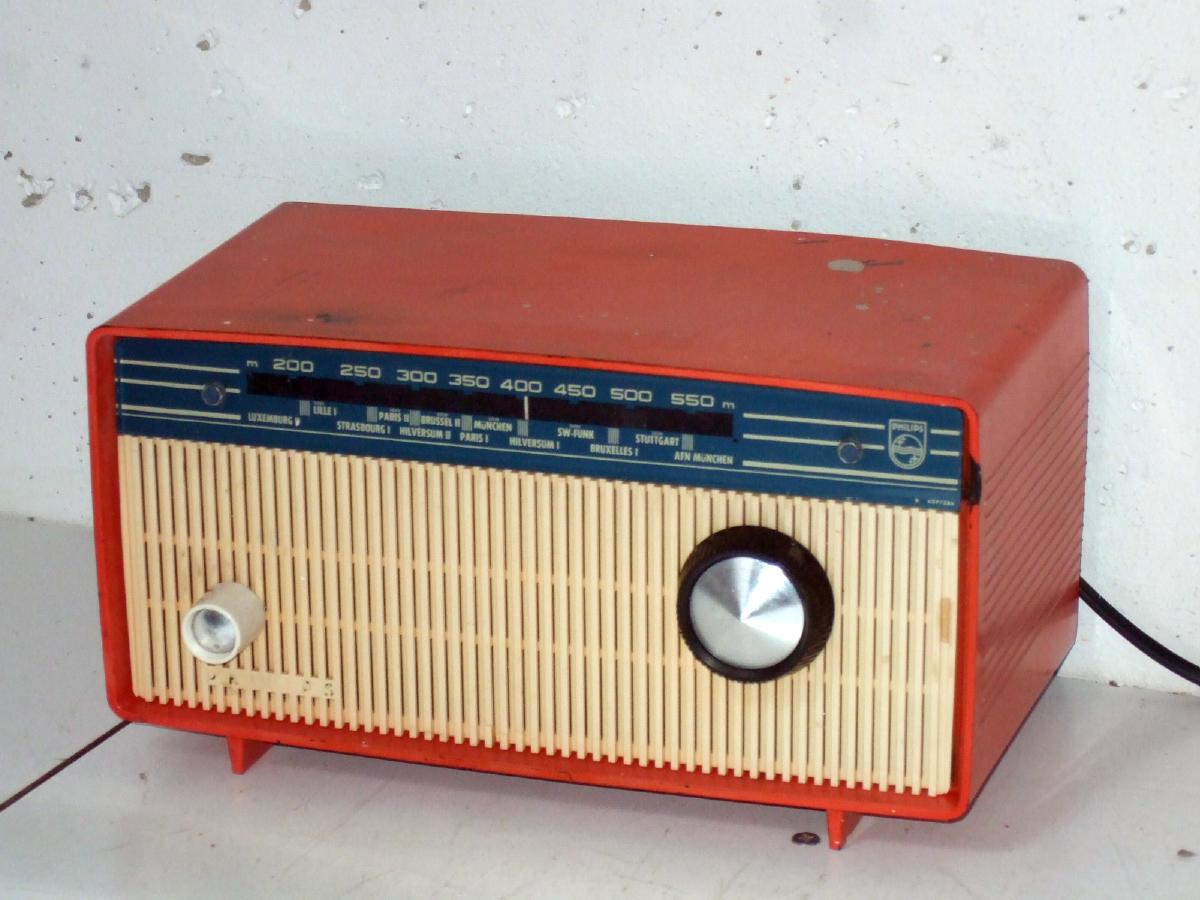 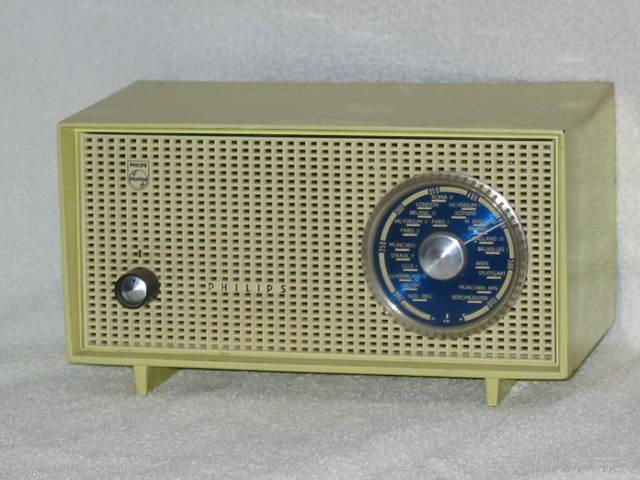 7
Klasse 2 en 3
B2X40U L/M en B3X40U L/M/K (1964)
Grotere kast en beter geluid
Bij 3: Toonschakelaar, Pickup-aansl, 2 LS
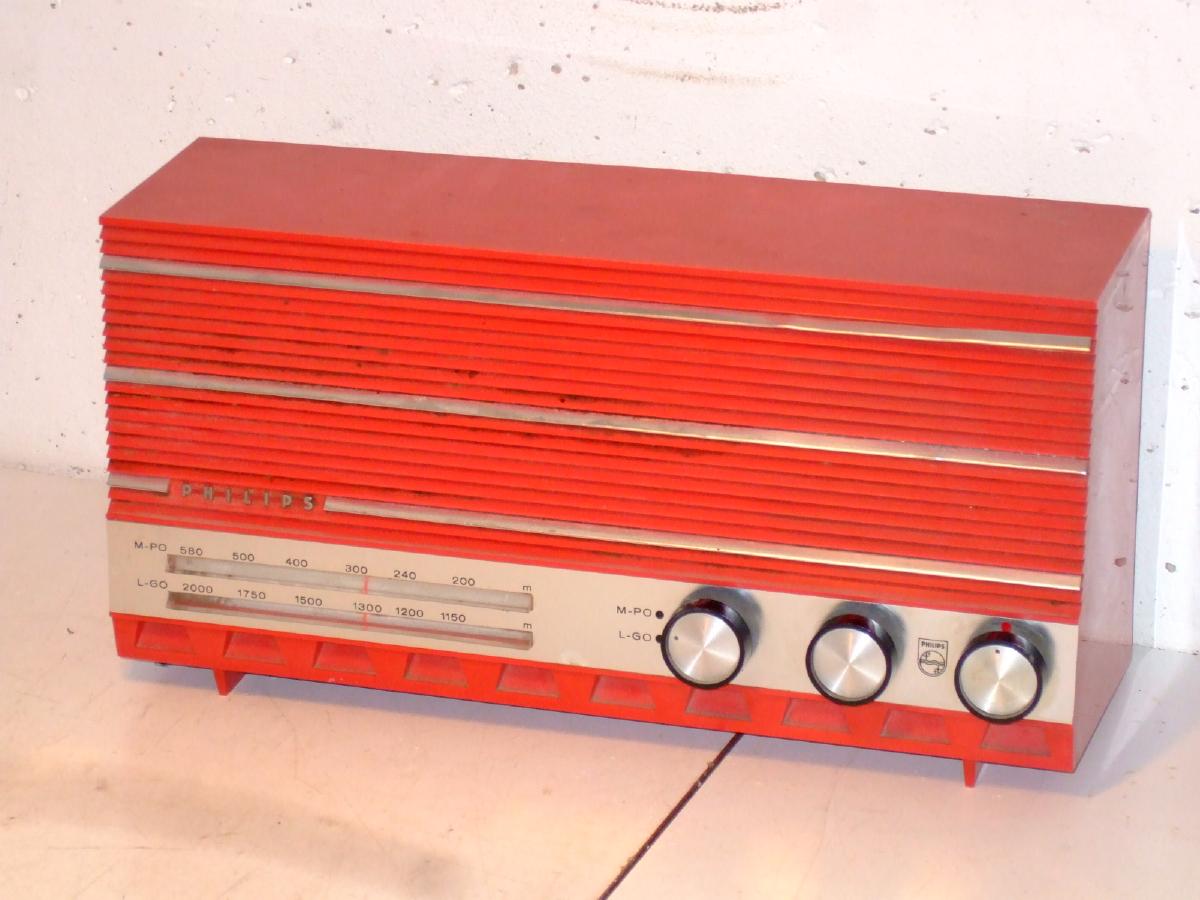 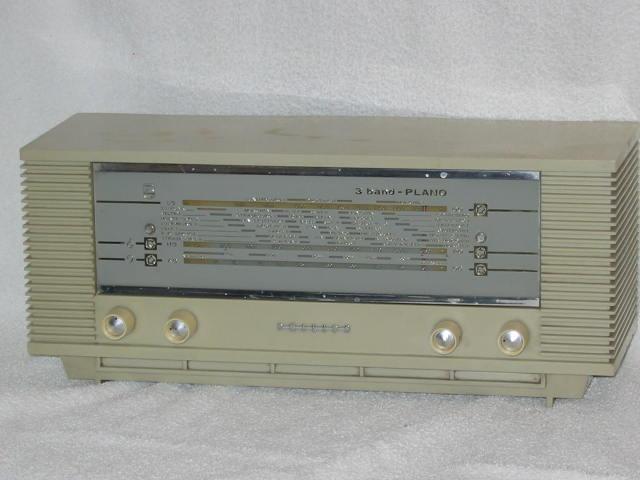 8
Het U-tje in de jaren 60 ….
Vier standaard buizen, zeer effectief
Goed en goedkoop
Kunststof kast in hippe kleuren
Minimale constructie, bv. weinig schroeven
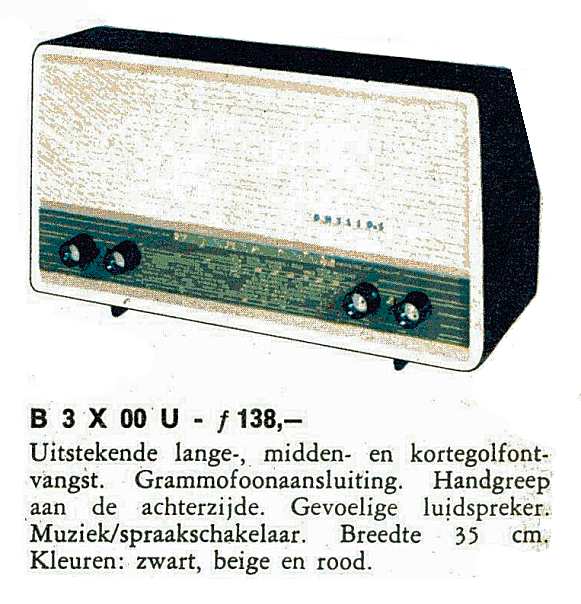 9
2. Schemadetails
Voeding
RF-deel
LF-deel
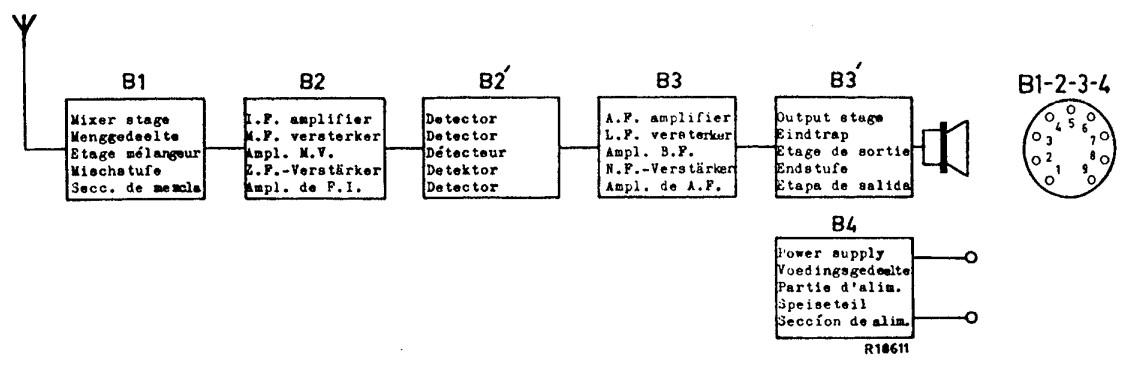 10
Voeding
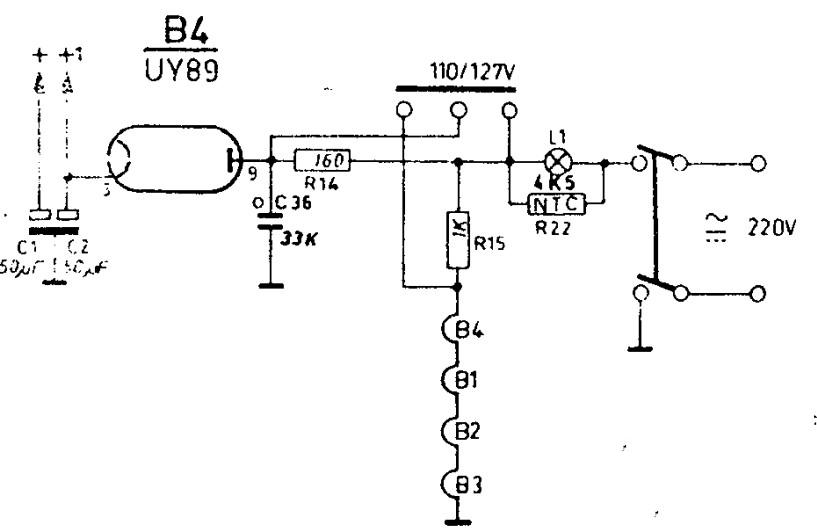 11
Onderdelen van voeding
Schakelaar dubbelpolig
Lampje L1 met NTC R22 als bypass
Ballast R15, Limiter R14, weg in 110V stand
Ratel(?)condensator C36
Bromgevoeligste buis (AF Voorverst) heeft gloeidraad aan massa
Afvlakking C1/C2 verbonden via UGT (+/+1)
12
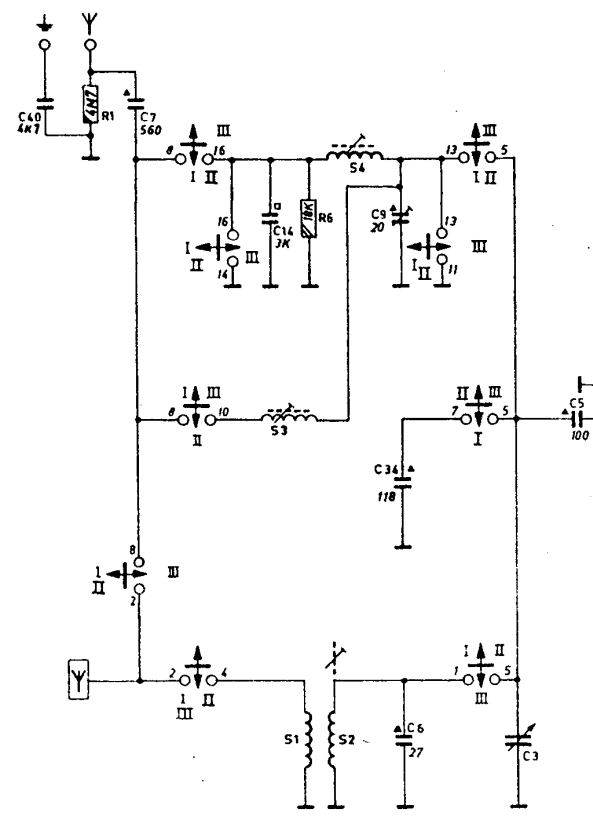 Antennekring
I LG: Ferriet S4, C34

II MG: Ferriet S3 (parallel aan S4)
III KG: Plaatantenne, trafokoppeling
Afstem-cond C3, naar B1 gaat C5
13
Onderdelen in antennekring
Scheidingscondensator C40 in aardbus
Lekweerstand R1 bij antennebus
Parallelcondensator voor LG C34
Wat doen R6 en C14 bij de LG spoel?
14
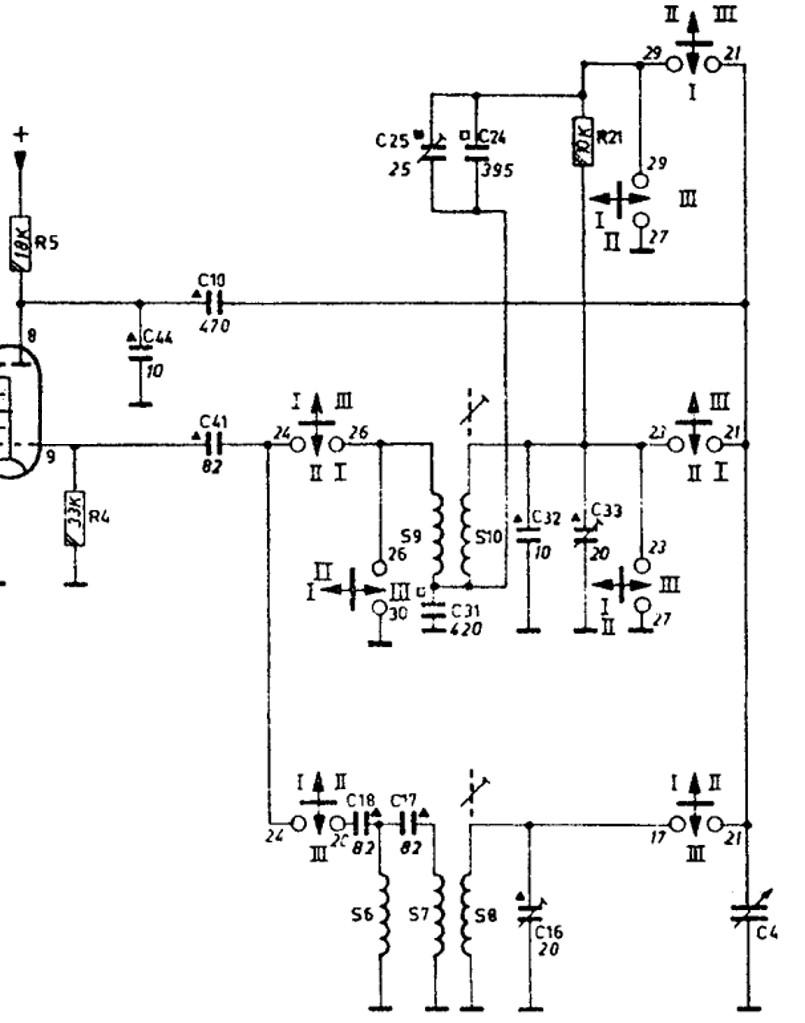 Oscillator
Triode UCH81, anode R5
Afstemcond C4
Anode via C10, trafo, C82 op g
L/M: S10-S9K: S8-S7-S6
15
Onderdelen in oscillator
Wat doet C44 (10pF) bij de anode?
Wat doet C31 (420pF) onder M/L spoel?
16
Mengtrap
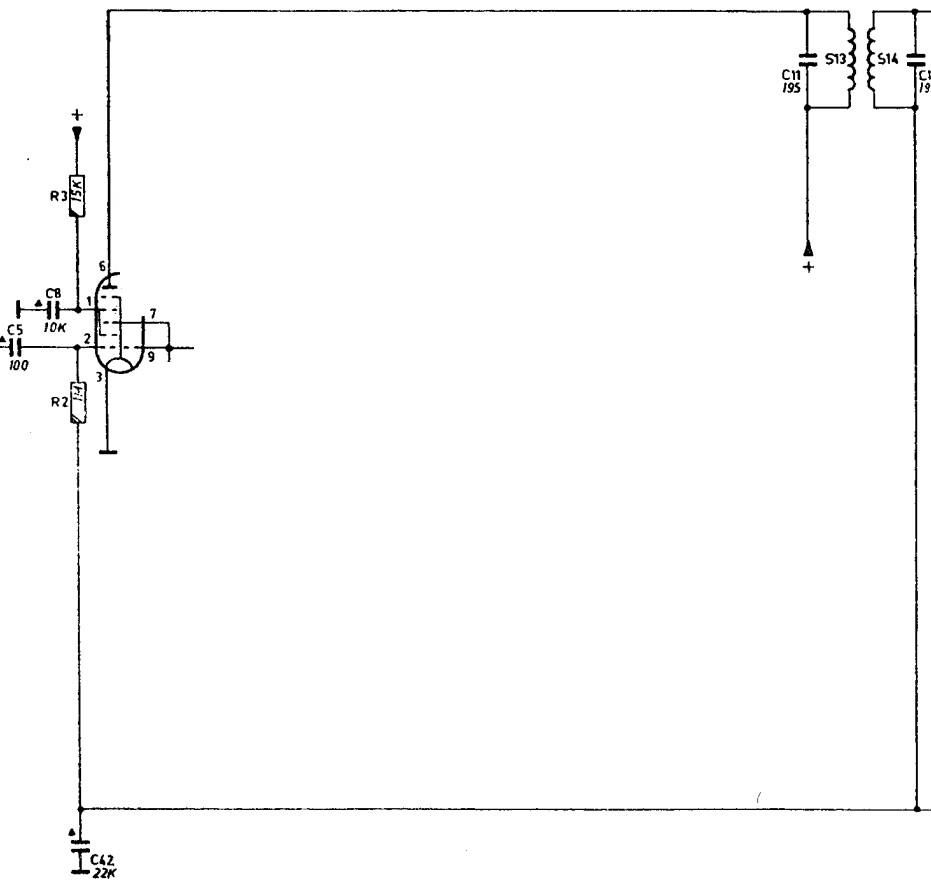 C5 van antenne op g1
Osc van 9 naar g3
G2/g4 via R3/C8
MF blik S13/S14
AVC via R2 aan g1
17
MF-trap
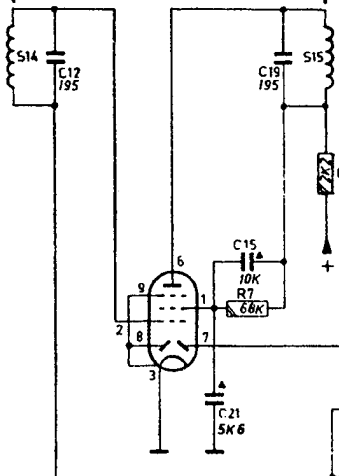 Uit 1e MF op g1
Anode naar 2e MF
Voeding via R20
G2 via R7, C15, C21
2x ontkoppel
18
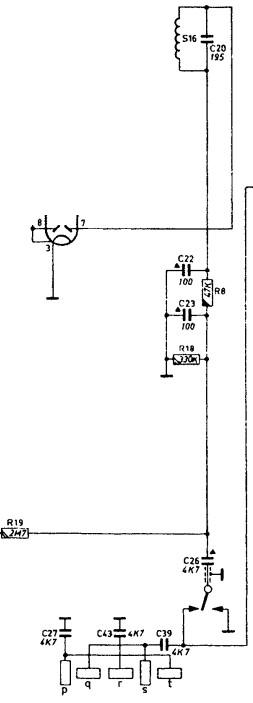 Detector en AVC
MF trafo aan diode UBF80:Geeft HF, AF en DC
HF filter C22 R8 C23
Rol van R18??
DC via R19 naar AGC
C26 blokkeert DC
Connector IN / OUT
Scheiding C27 C43 C39
19
Werking AGC
B1 en B2 versterking afh. van voorspanning
Variabele spoed in roosterwikkeling
Geeft variabele μ karakteristiek
Op g1 staat signaal en AGC
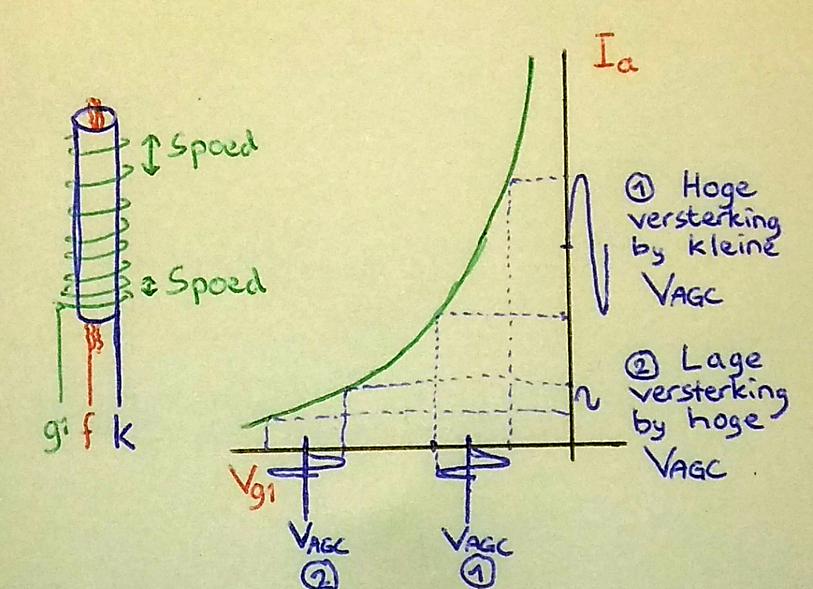 20
Onderdelen AGC circuit
B1 heeft VAGC parallel aan signaal via R2
B2 heeft signaal in serie met VAGC

R19 (2M7)voedt C42

Hoogohmig!
Lekje in C42
Meting
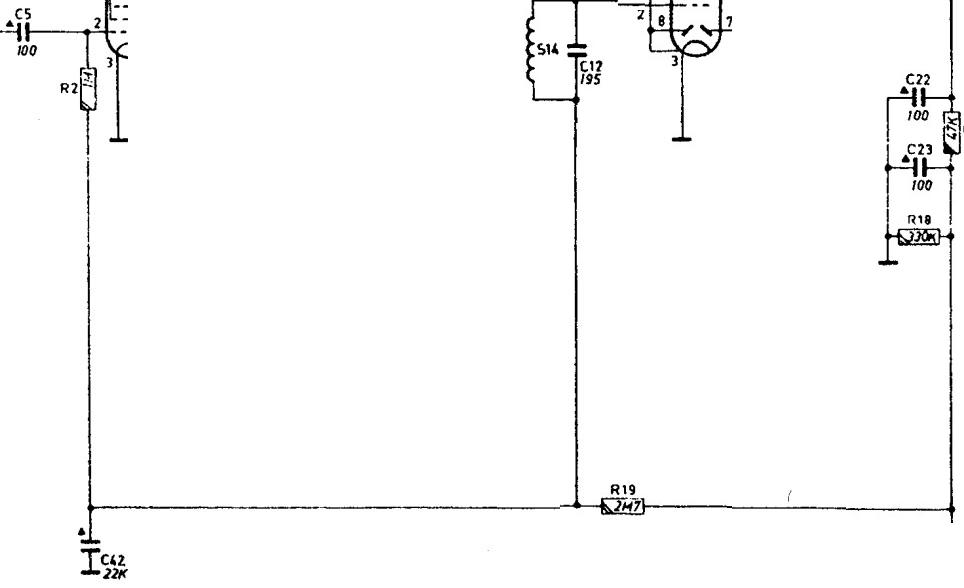 21
LF Versterker in 1 buis: UCL82
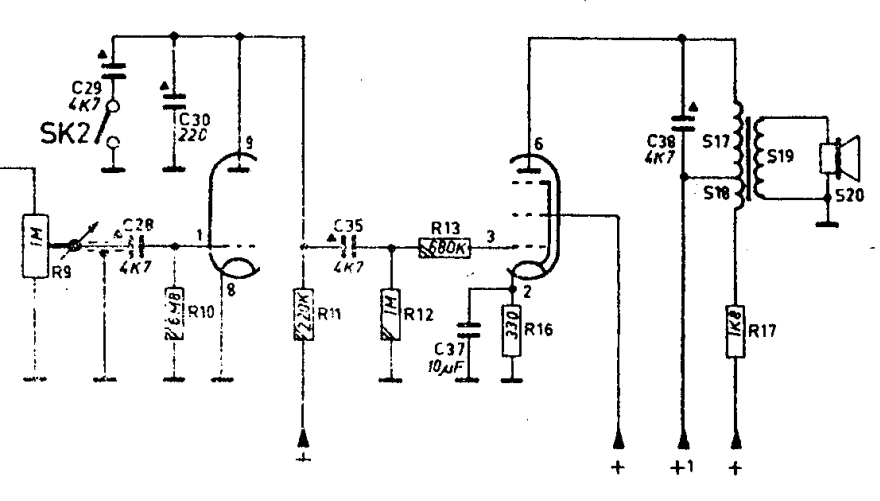 22
AF Voortrap: Triode
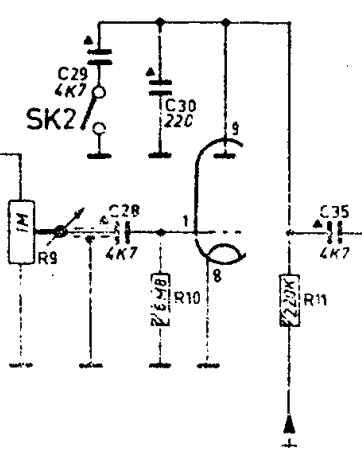 Potmeter R9
DC blokker C28
Roosterlek R10
Anodeweerstand R11
HF lek C30
Hoogfilter C29 / SK2
Koppelcond C35
23
Hoe komen ze bij die 220p en 4n7
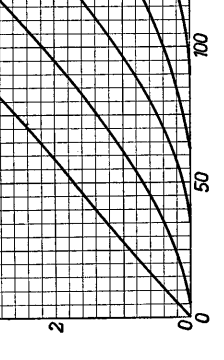 Plaatweerstand van triode: 30kΩ

Met 220pF: 
RC = 220pF x 30kΩ = 6,6 μs
f = 1 / (2πRC) = 24kHz
Hogere freq (452kHz) worden verzwakt

Met 4,7nF erbij: RC = 5nF x 30kΩ = 150 μs
f = 1,1 kHz
24
Eindtrap: Pentode
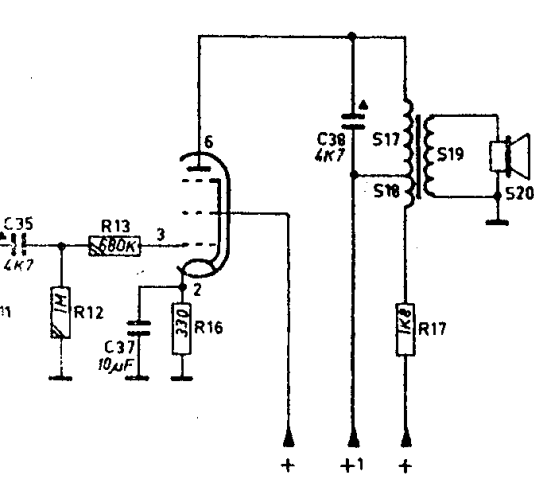 Koppel C35
Roosterlek R12
Stopweerst R13, 680k is veel!
Katode R16 / C37
Scherm +
Belasting S17
Boucherot C38
S18, R17: deel van voeding
25
3. Opknaptips
Buizenradio algemeen
Tips voor U-tjes
Condensatorballast
Sierstrips
26
Simpele constructie
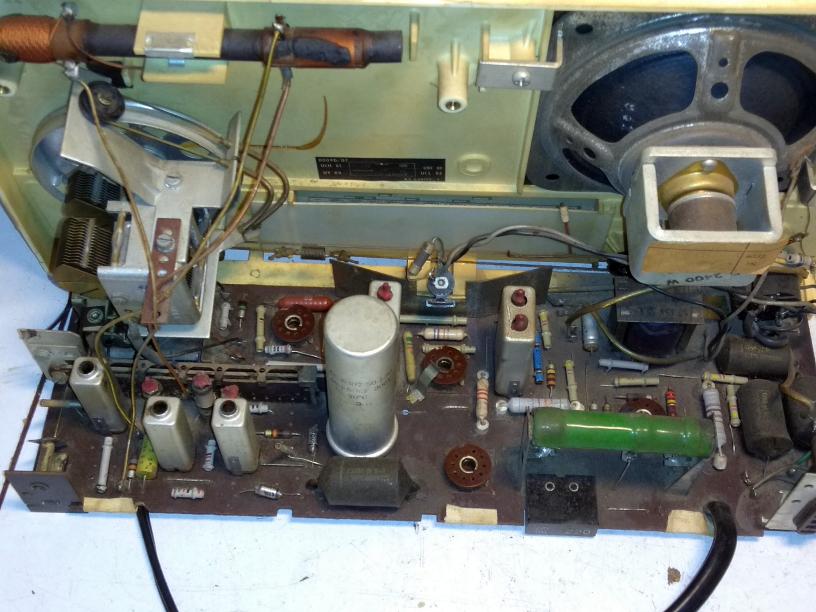 2x schroef, achterkap
PCB aan front
Overal bij
27
Buizenradio opstarten
Visuele inspectie
Preventief: Koppel-C, Ratel-C, Boucherot
Buizen meten (100%)
Aan via lamp (voor stroombegrenzing)
Teercondensators
Spanningen meten
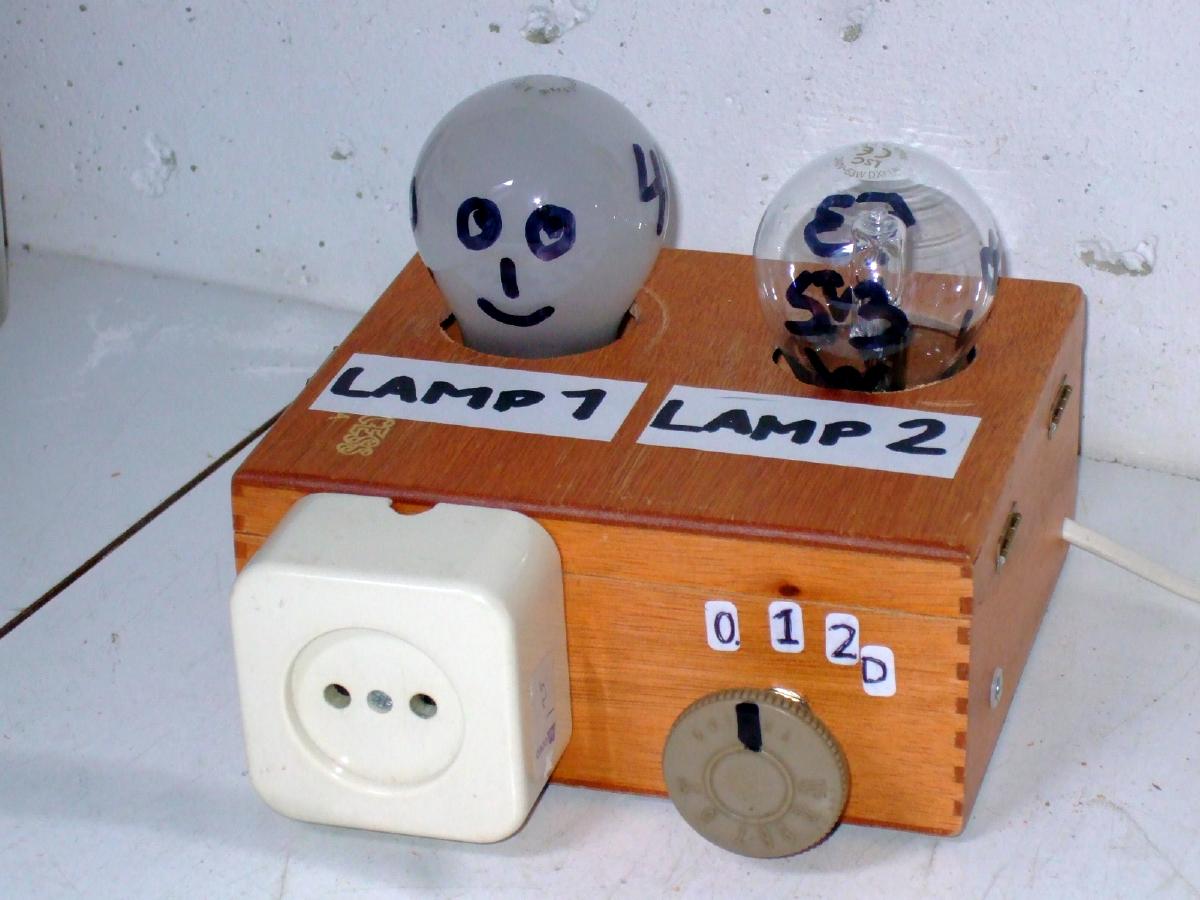 28
Bij een (laat) U-tje
Extra controle op isolatie / modificatie
Scheidingscondensatoren: X2 type of weg
Aarde, antenne
Pickup

Ballast in gloeiketen
Vervangen door 1,5μF condensator (??)
Voeding naar model “Sanshin”
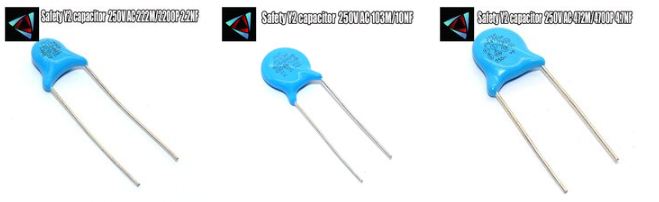 29
Condensatorballast
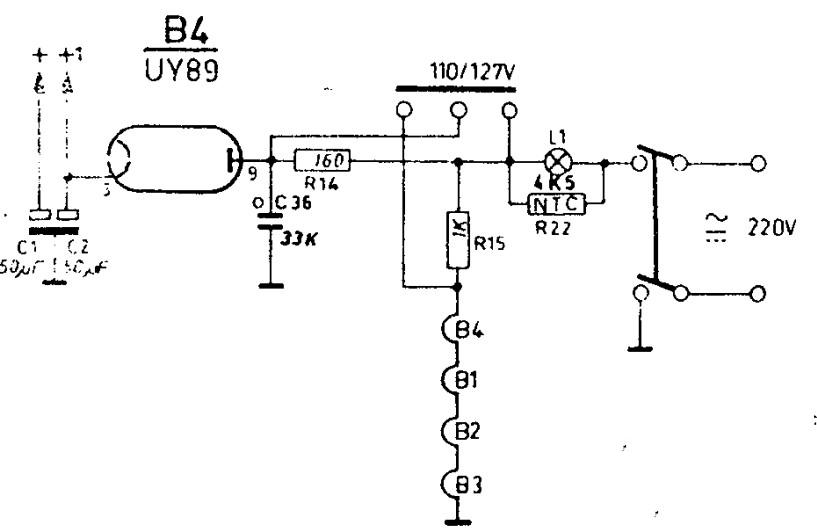 30
Sanshin schema, 43 naar 17W
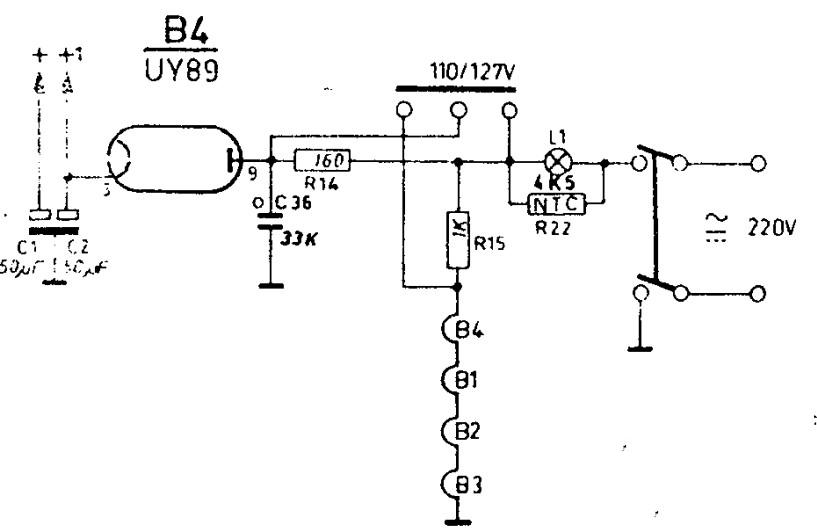 31
Sierstrips en kast (kap)
Er zitten (zaten ) 3 glimmende strips op
Slecht geplakt dus meestal verdwenen
Ali Nikkelstrips om batterijen te lassen, 8mm
Knippen met schaar
Kap: Meubeline
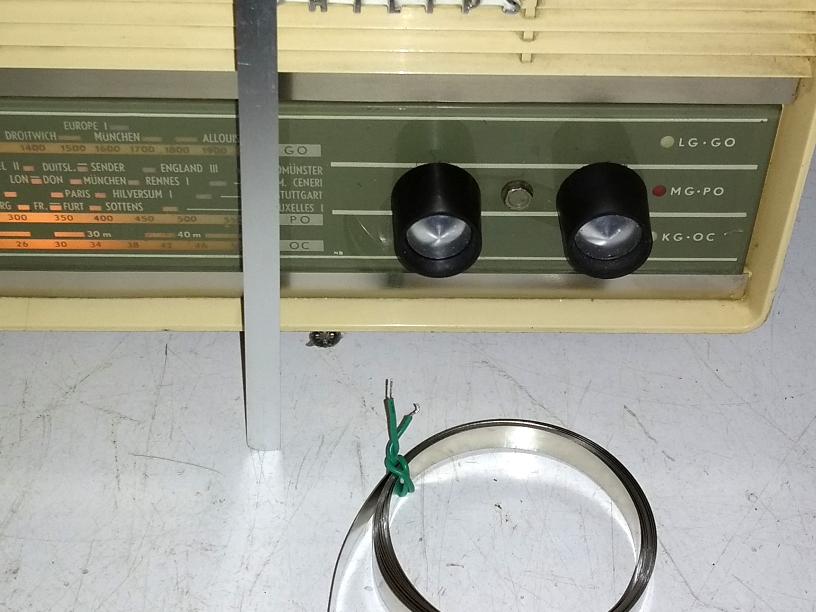 32
4. Conclusies
Ze blijven leuk die U-tjes, al zijn het “late”
Alle onderdelen bekeken!

Even gestandaardiseerd en uitgeknepen als Amerikaanse AA5
33
Luisteren naar de B3X00U
Radio is erg gevoelig
LG: Veel storing en weinig stations (BBC)
MG: Overdag en avond meerdere stations
Stand spraakschakelaar: Hoog/Ruis
KG: Veel stations, maar moeilijk afstemmen
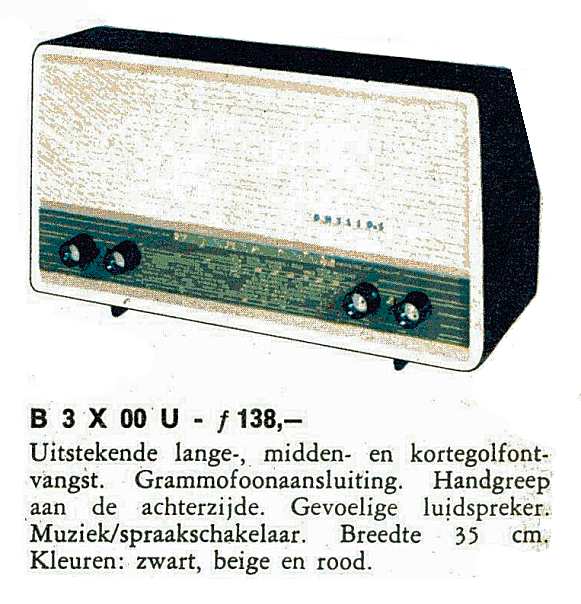 34
Meenemen / Tonen
Philips B3X00U
Philips BX300U
Loctal, Rimlock, Noval
Rolletje Nikkelstrip
Potje Meubeline
35